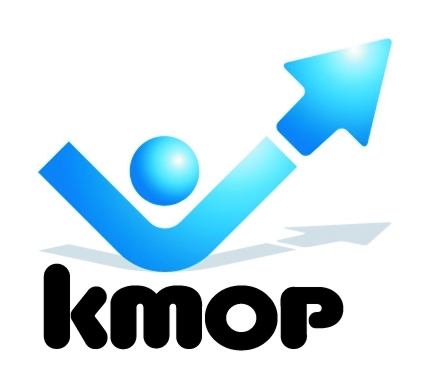 More Women in European Politics
Kick off meeting

KMOP – Family and Childcare Center
23-25 January 2013, Brussels
KMOP –History and Focus
Founded in 1977, KMOP is an Athens-based NGO that focuses on the following issues:
 social welfare and health 
 gender equality
 employability and employment generation 
 scientific research and the development of know-how in social policy issues
 integrated support to socially vulnerable groups

Target groups
Families facing a variety of social problems
Single-parent families
Women in difficult situations 
Elderly
Children suffering from physical and sexual abuse
Persons suffering from physical disabilities and mental disorders
Long-term unemployed and people with low professional qualifications 
Refugees, repatriates and migrants
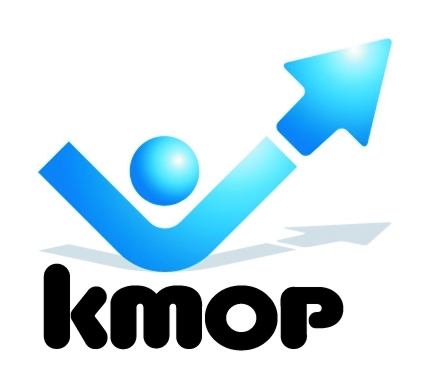 KMOP –Focus on the social identity of women
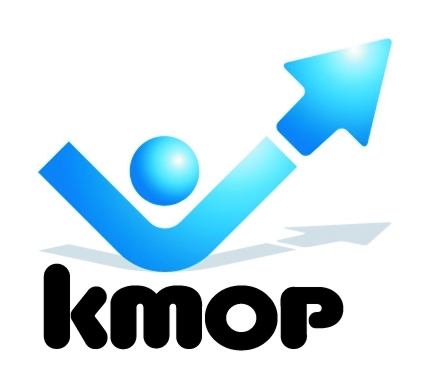 Legislative frameworkWomen and Politics in Greece
*2000: Law 2839/2000, article 6
Establishing quotas for the participation of both sexes in the public management sector 
(e.g. boards of directors, committees etc.)
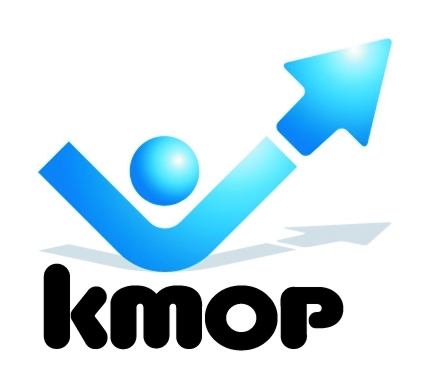 Women MPs in Greece – a historical review
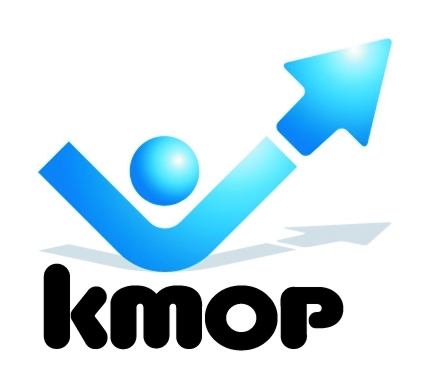 Women MPs in Greece – a historical review
Gradual increase of women’s participation in the political scene, since the fall of dictatorship in Greece
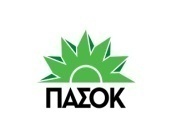 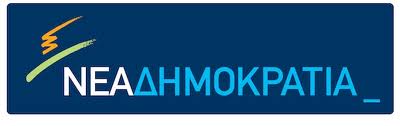 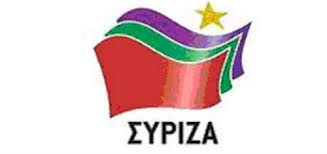 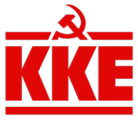 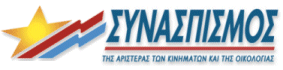 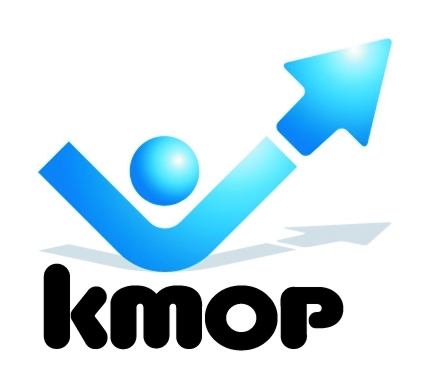 1991:  The first time a woman is leader in a political party (KKE)
Women MPs in Greece – the state of play 2013
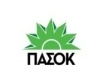 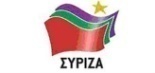 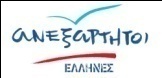 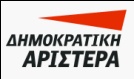 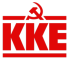 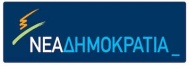 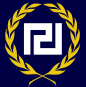 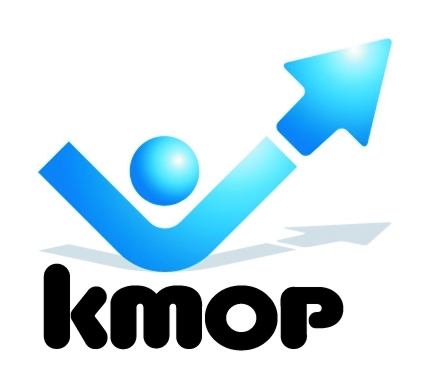 Women MPs in Greece – the state of play today
The political situation in Greece is very different compared to previous years as there is a variety of political parties in the Parliament

Participation of women in politics is gradually increasing throughout the years having reached the highest percentage nowadays

13 women out of 35 newly elected MPs in the elections of 2012 

Women participate in diverse organizational boards and committees in their  representative political parties but they are still a minority compared to men

Two women have a leading role in the Government today as:
Minister of Tourism:		Mrs Olga Kefalogianni
Deputy Minister of Health:		Mrs Foteini Skopouli
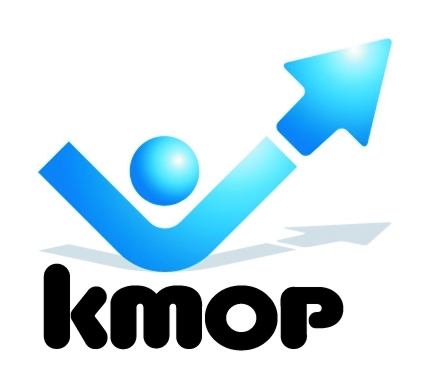 Regional and local positions – current situation
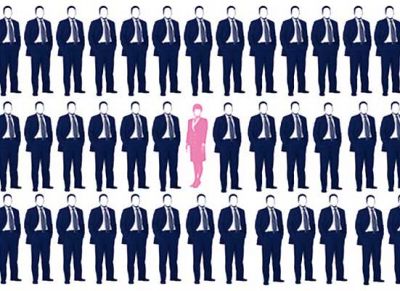 Only 9 out of 325 elected mayors are women
3 urban municipalities in Attica
6 rural municipalities in the rest of Greece


No woman was appointed as prefect
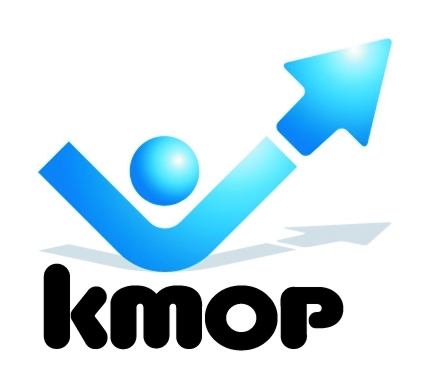 Greek women in European Parliament
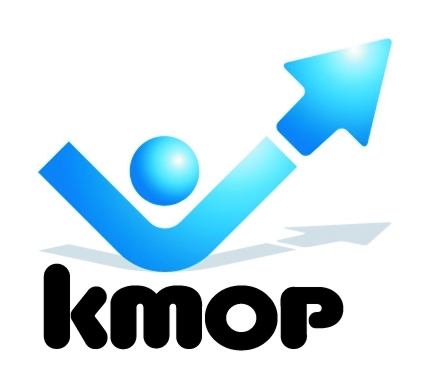 Women and Politics in Greece – a synopsis
Greek political culture is complex combining both traditional elements and features of modern culture 
Legal framework is not sufficient to impede the multifaceted ‘unequal’ character of socio-political life
Women’s political profiles vary enormously as related to their social identity in every day life
Urban ≠ Rural areas
Social roles
Women’s social inferiority in Greek society is much more pronounced than challenged
 

						(Pantelidou-Maloutas, 2005)
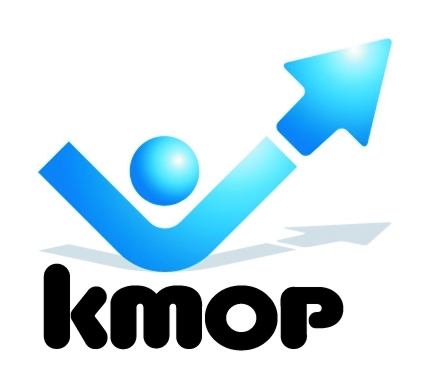 Thank you for your attention!
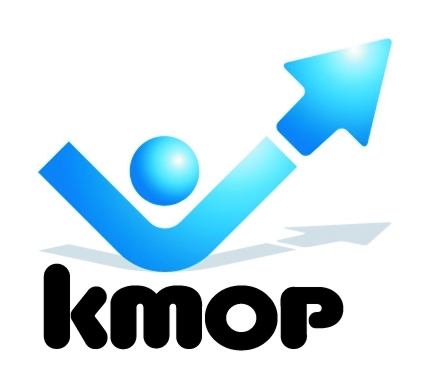